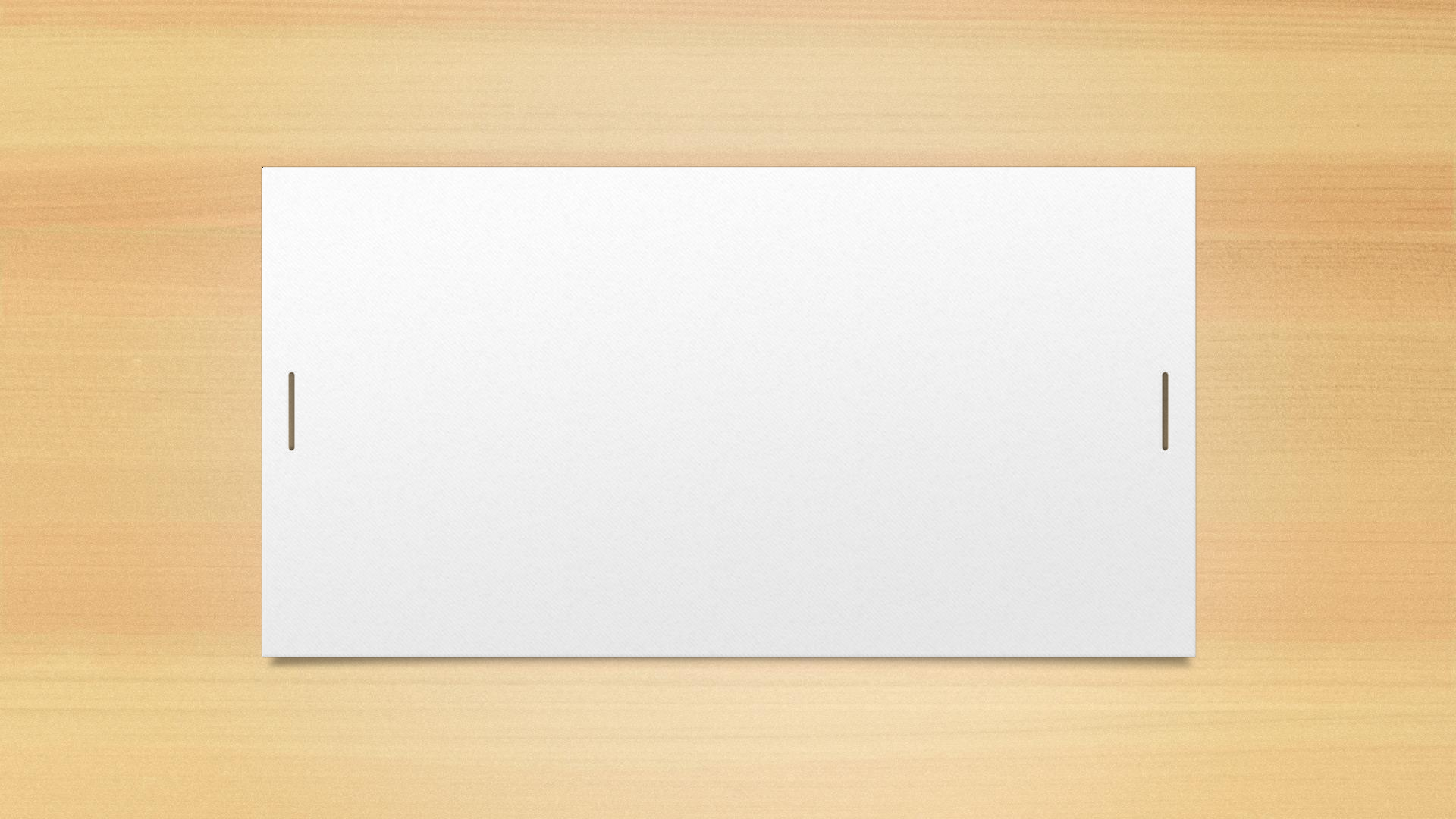 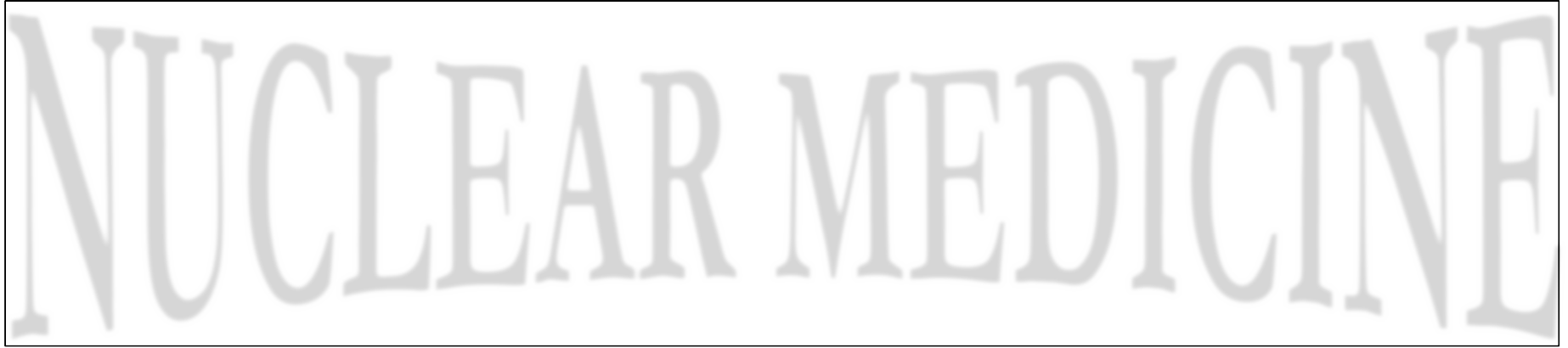 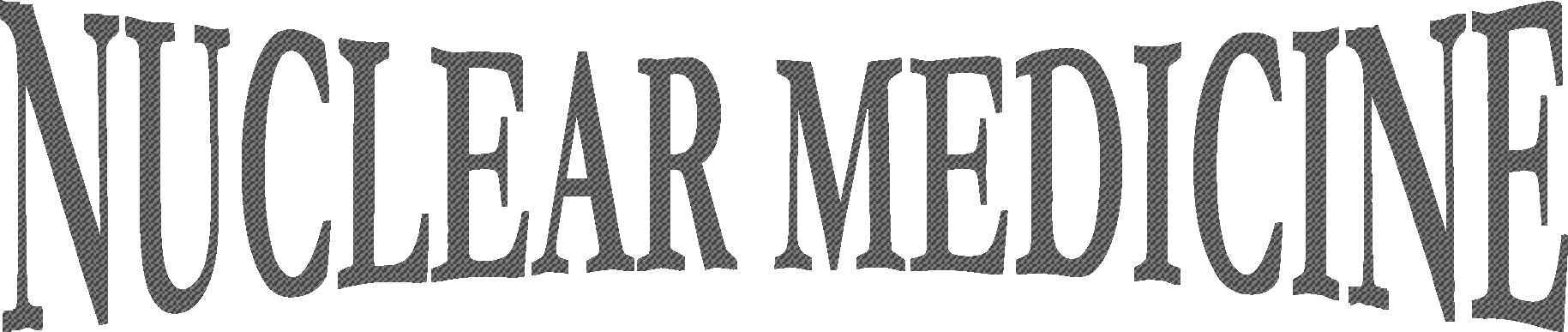 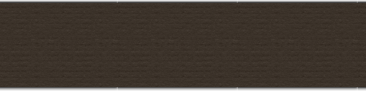 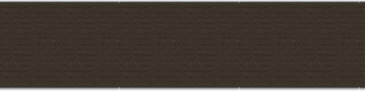 Lecturer: DR.MOHAMMED AL-ZBOUN,
Ph.D in NUCLEAR MEDICINE and RADIOTHERAPY ,
JORDANINAN BOARD in NUCLEAR MEDICINE
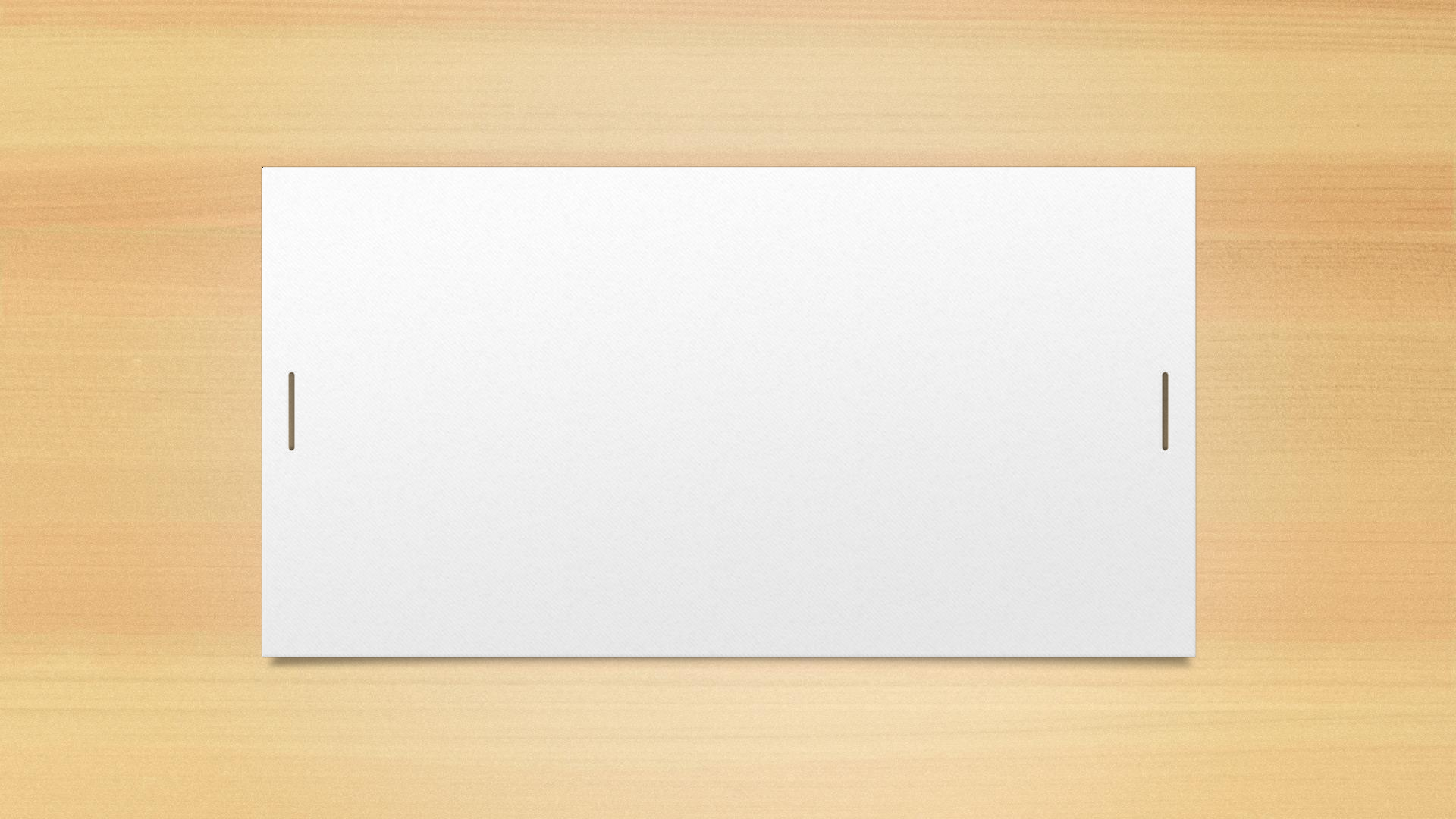 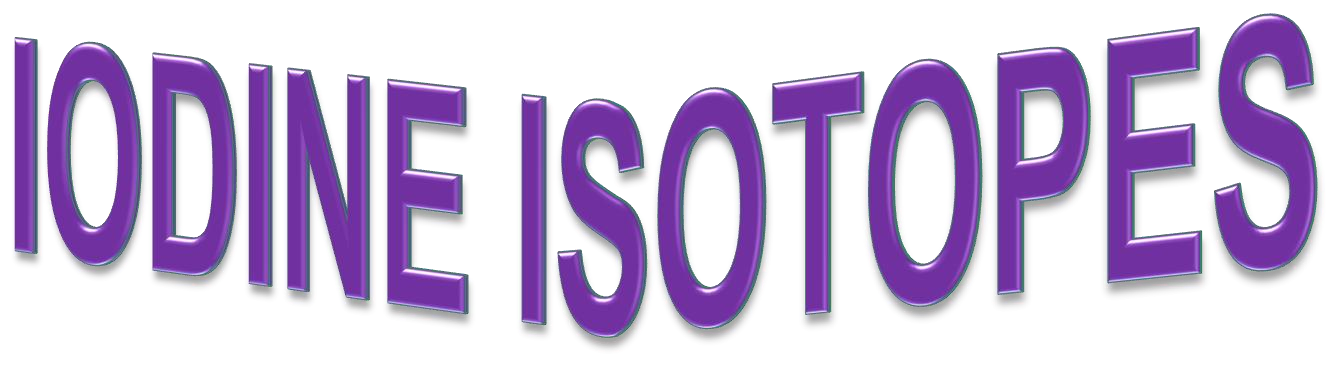 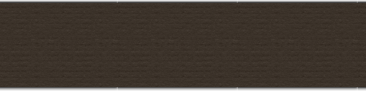 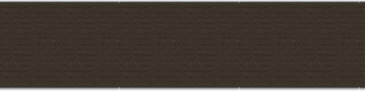 .
Most common medical Iodine isotopes
TC-99M isotope
Isotope is	one or two or more forms of	the same  element having
the same atomic number (z) ,
different mass numbers (A)	and
the same chemical properties .
Tc-99m is the most common	isotope  used in medicine
• Tc-99m	
Half	life	=6 h
Mode of	decay	= isomeric transition IT
Gamma ray	= 140 kev
Parent	is Mo-99
Generatore	mo-99----Tc99m
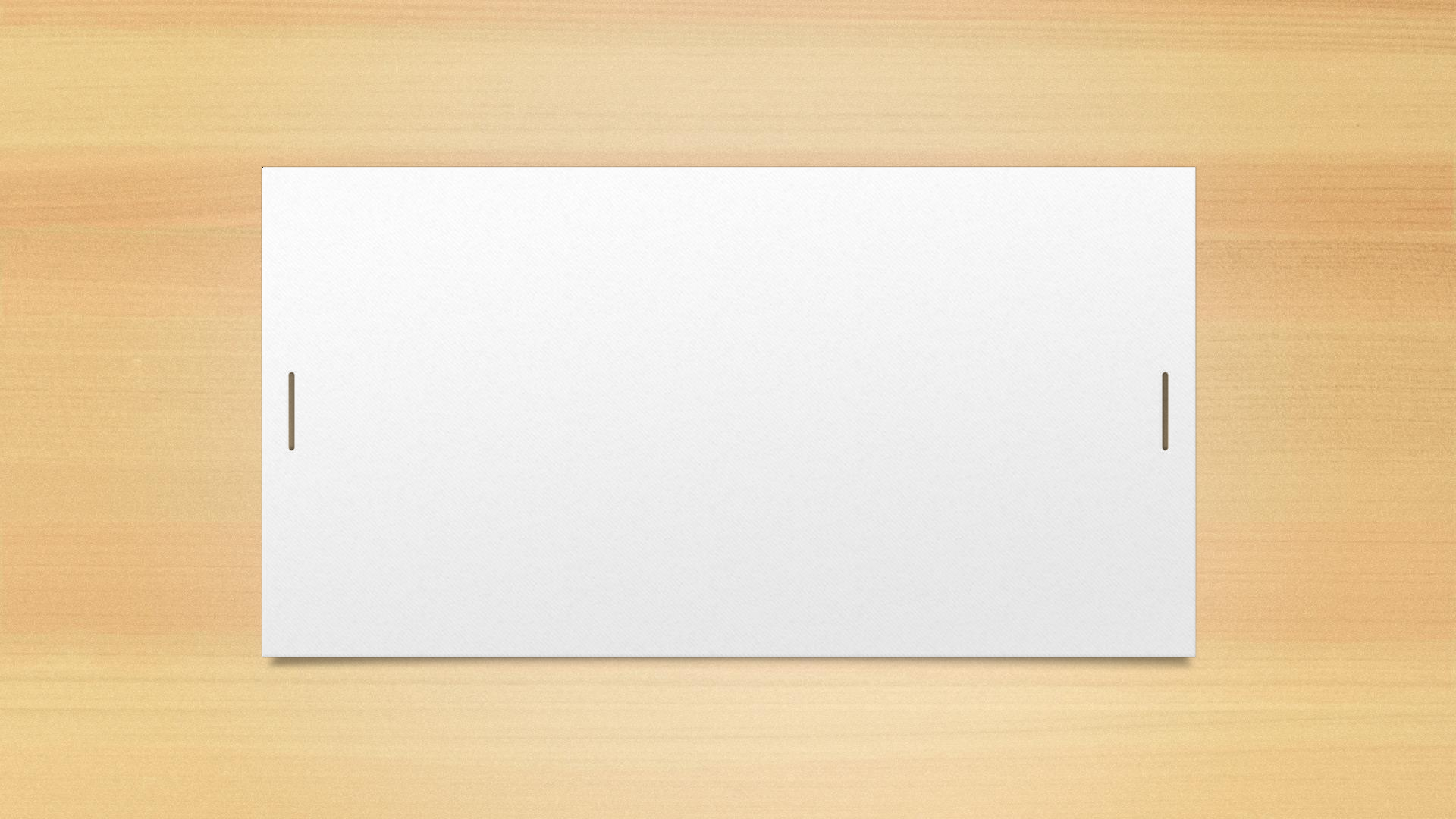 Nuclear Structure
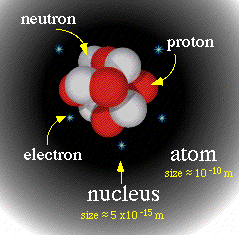 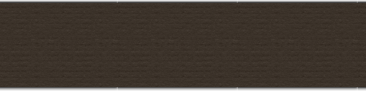 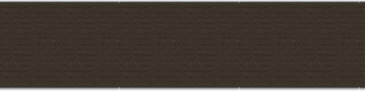 An atom consists of an extremely small, positively charged nucleus surrounded by a cloud  of negatively charged electrons. Although typically the nucleus is less than one ten-  thousandth the size of the atom, the nucleus contains more than 99.9% of the mass of the  atom!
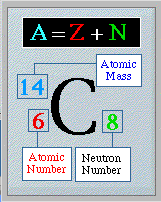 Nuclei consist of	positively charged protons and electrically neutral  neutrons held together by the so-called strong or nuclear force.
The number of	protons in the nucleus, Z, is called the atomic  number. This determines what chemical element the atom is. The  number of	neutrons in the nucleus is denoted by N.
The atomic mass of	the nucleus, A, is equal to Z + N. A given  element can have many different isotopes, which differ from one  another by the number of	neutrons contained in the nuclei.
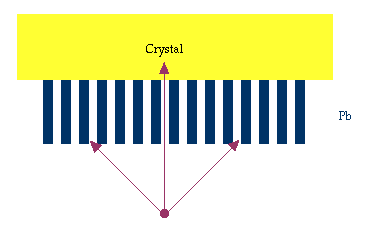 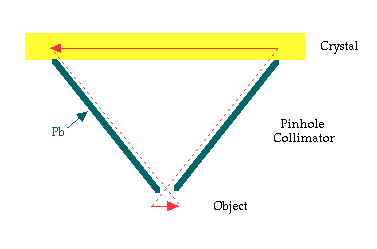 Positron Emission Tomography (PET)
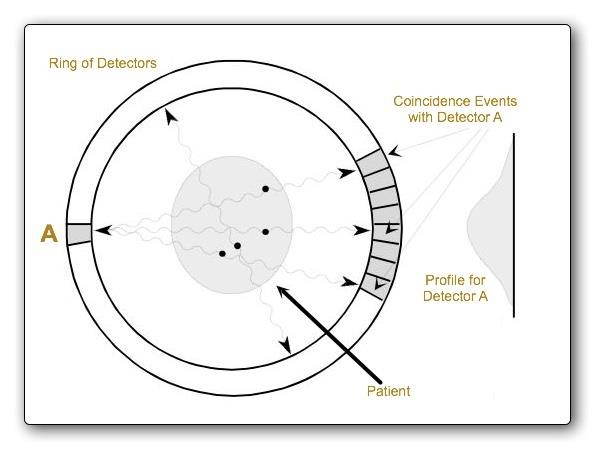 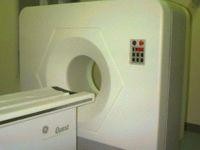 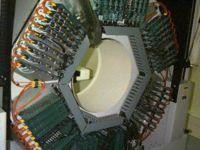 .
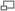 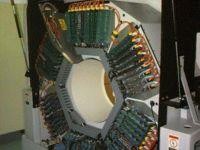 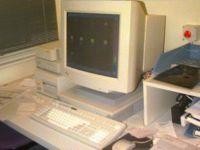 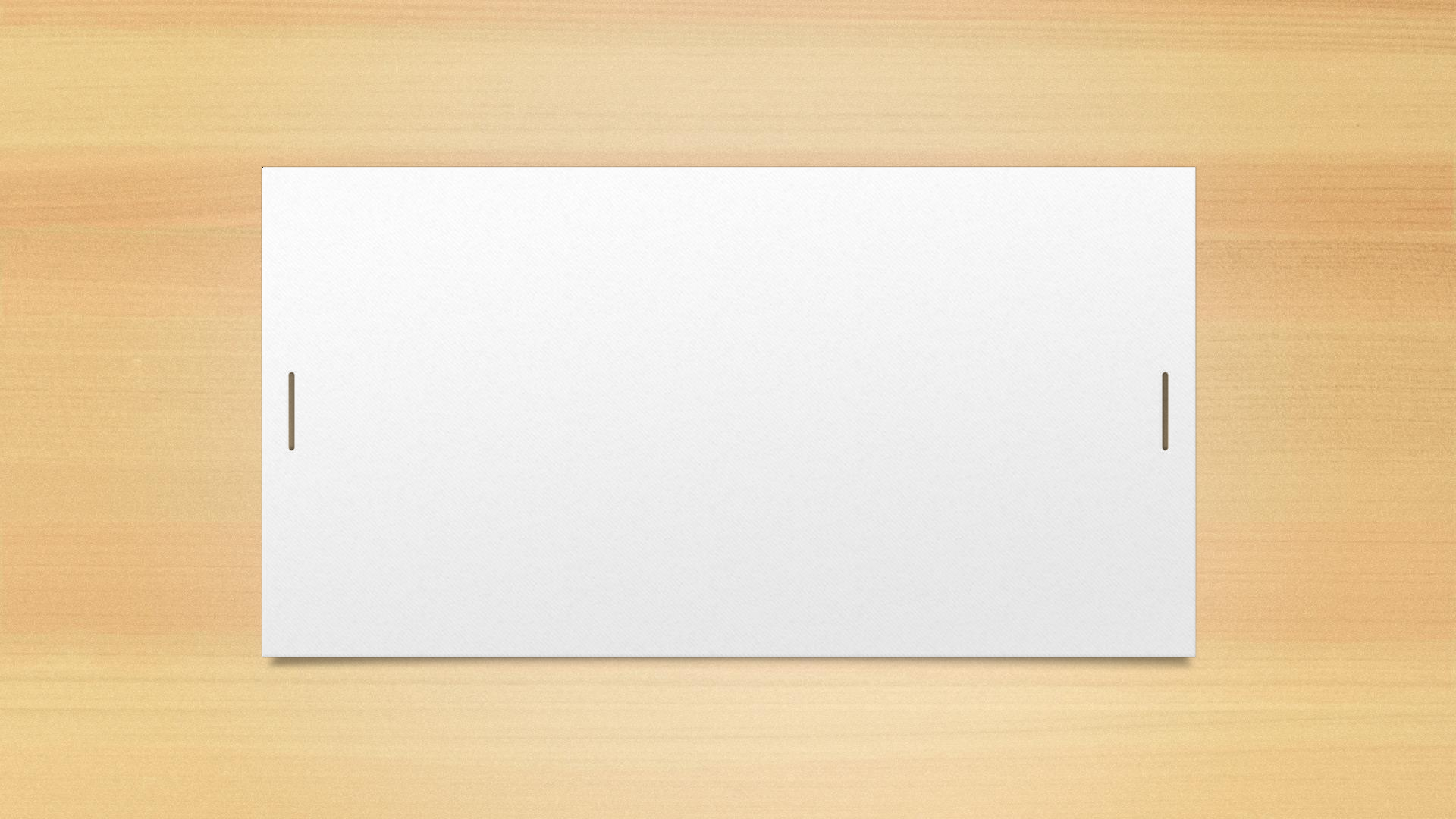 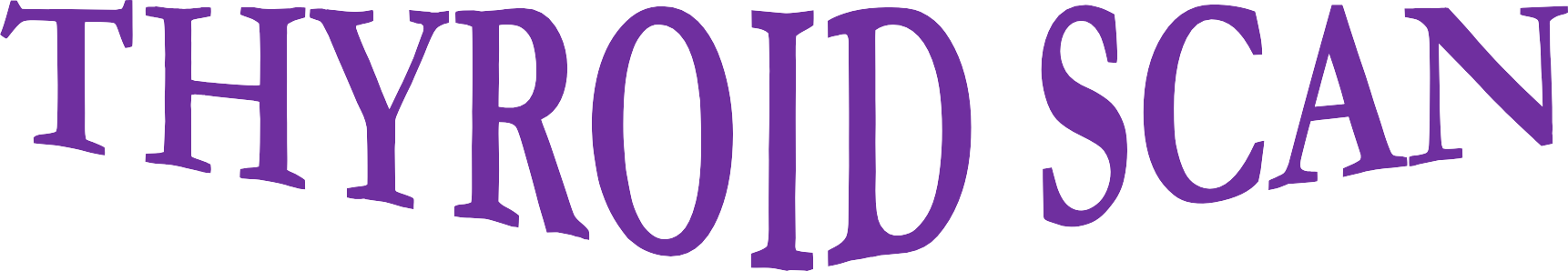 Definition
Radiopharmaceuticals
Indications
Contraindications
Imaging
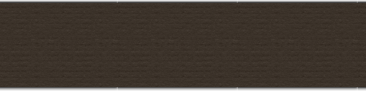 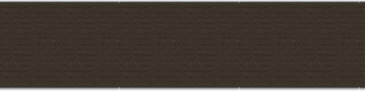 DEFINITION
Thyroid scanning is a nuclear medicine procedure. As the thyroid gland
  accumulates radioactive material (usually, radioactive technetium or	
iodine), the gland produces an image.
Thyroid scanning is used to determine how active the thyroid is in  manufacturing thyroid hormone.
This can determine whether inflammation of the thyroid gland  (thyroiditis) is present.
It can also detect the presence and degree of overactivity of the gland  (hyperthyroidism) or, conversely, it can determine the presence and  degree of underactivity of the gland (hypothyroidism).
RADIOPHARMACEUTICALS
Technetium 99m pertechnetate :	Dose	2-6 mci	I.V
Iodine 123	:	Dose 100-300uci
Iodine 131:	Doses:
uptake	3-5 uci
scanning 50-100uci
Whole body scan	2-10 mci	for ca.thyroid follow up
8-30mci for therapy of	hyperthyroidism
50-200 mci as therapy for thyroid carcinoma
Indications
neck masses
hypothyroidism
hyperthyroidism
ectopic thyroid
thyroid malignancy
thyroglossal duct cyst
benign diffuse goiter
thyroiditis
radiation therapy planning
Contraindications
Relative contraindications
-Patients has not discontinued thyroid medication.
-Patients has received iodine contrast for CT scan within 8 weekS
_Drug (amiodaronem.,………)
Absolute contraindications
-Pregnant women
-Breastfeeding women until stop feeding.
Normal thyroid scan
Anatomy
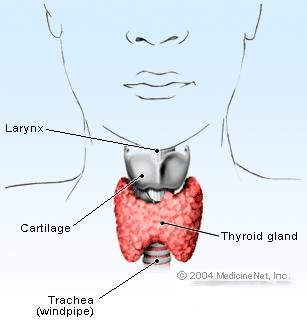 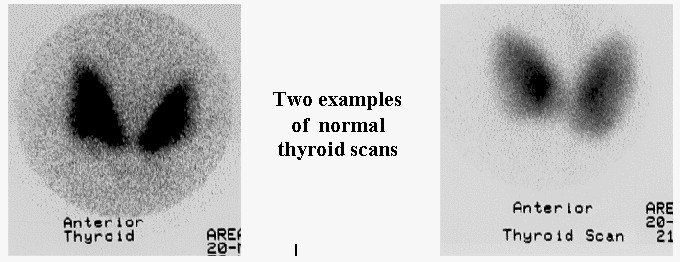 Normal Tc-99m thyroid scan
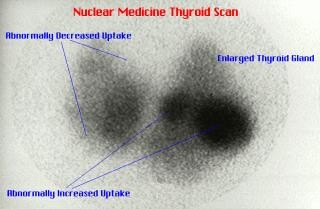 MNG
This Thyroid Scan  shows an thyroid gland  with areas of	both  increased as well as  decreased uptake of  radiotracer
Graves Disease: Pinhole images from a Tc-
99m pertechnetate(Diffuse Toxic Goiter )
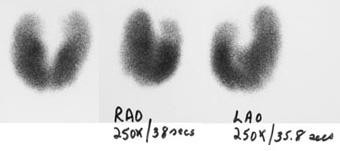 Graves disease and papillary carcinoma
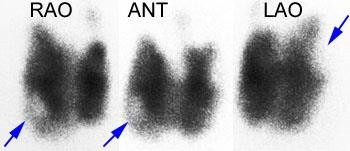 Cold lesions in this case  were related to multifocal  papillary thyroid carcinoma.
Cold nodule
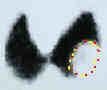 Autonomous Nodule
I-123 scan demonstrate  an autonomously  functioning nodule
 	within the lower pole of 	     the right lobe of the  thyroid gland. The
remainder of the thyroid  is suppressed by this  hyperfunctioning  nodule. The patients  radioactive iodine uptake  was 27%.
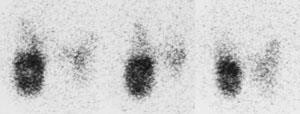 Subacute Thyroiditis
the scan was done  to exclude Graves  disease. The Tc-
 	99m	
pertechnetate  exam  demonstrated no  evidence of tracer  accumulation	in  the neck  consistent with  subacute  thyroiditis
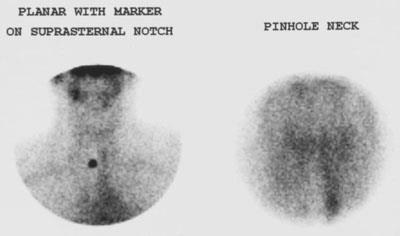 Hashimoto thyroiditis
*Early-stage  Hashimoto  thyroiditis in a 42-
 		year-old woman who  presented with goiter
*The 24-hour RAIU  was mildly elevated at  39%.
* (thick arrow)  represents the cold  sternal marker
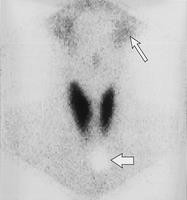 Hashimoto thyroiditis as MNG
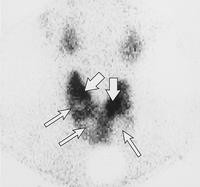 Hashimoto  thyroiditis
 		manifesting as a 	 multinodular goiter
in a 51-year-old  man who  presented with  multiple palpable  thyroid nodules.
Hashimoto thyroiditis with cold nodule
Hashimoto  thyroiditis  manifesting as a
 		solitary cold 	 nodule in a 34-  year-old woman  who complained
of	a palpable  right-sided neck  mass of	5 months  duration
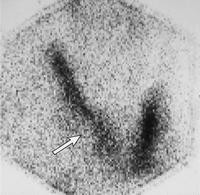 Hashitoxicosis
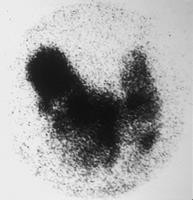 Hashitoxicosis in a  52-year-old woman
Postpartum thyroiditis
Postpartum  thyroiditis in a  27-year-old  woman who was  experiencing  palpitations,  nervousness, and  insomnia 2  months after  giving birth
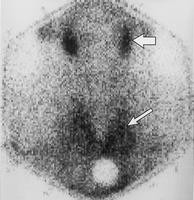 Amiodarone-associated Thyroid Disease
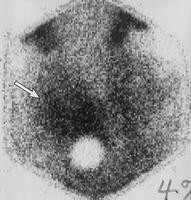 Amiodarone-associated  thyroid disease in a 60-  year-old man who  complained of extreme  fatigue, weight gain, and  depression.
Thyroid Stunning
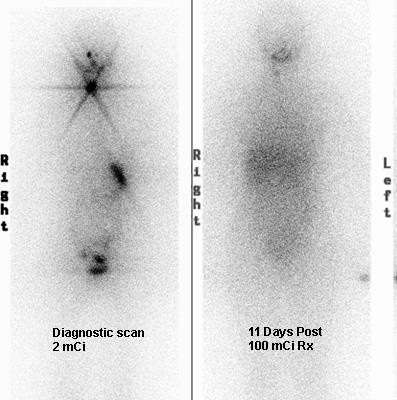 Diagnostic 2 mCi I-131 scan  revealed neck bed activity (oral-  pharyngeal, gut, and urinary  bladder activity can also be seen).
Following treatment with 100 mCi  of I-131 the post-therapy scan  demonstrated almost no evidence  of tracer uptake in the neck  indicative of thyroid stunning.
Note hepatic activity consistent  with breakdown of radiolabeled  thyroxine.
Distant Metastatic Disease in Papillary Carcinoma
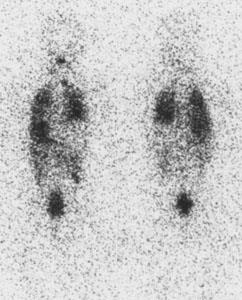 The I-131 exam  demonstrated diffuse
 pulmonary tracer 	 accumulation  consistent with
metastatic disease.
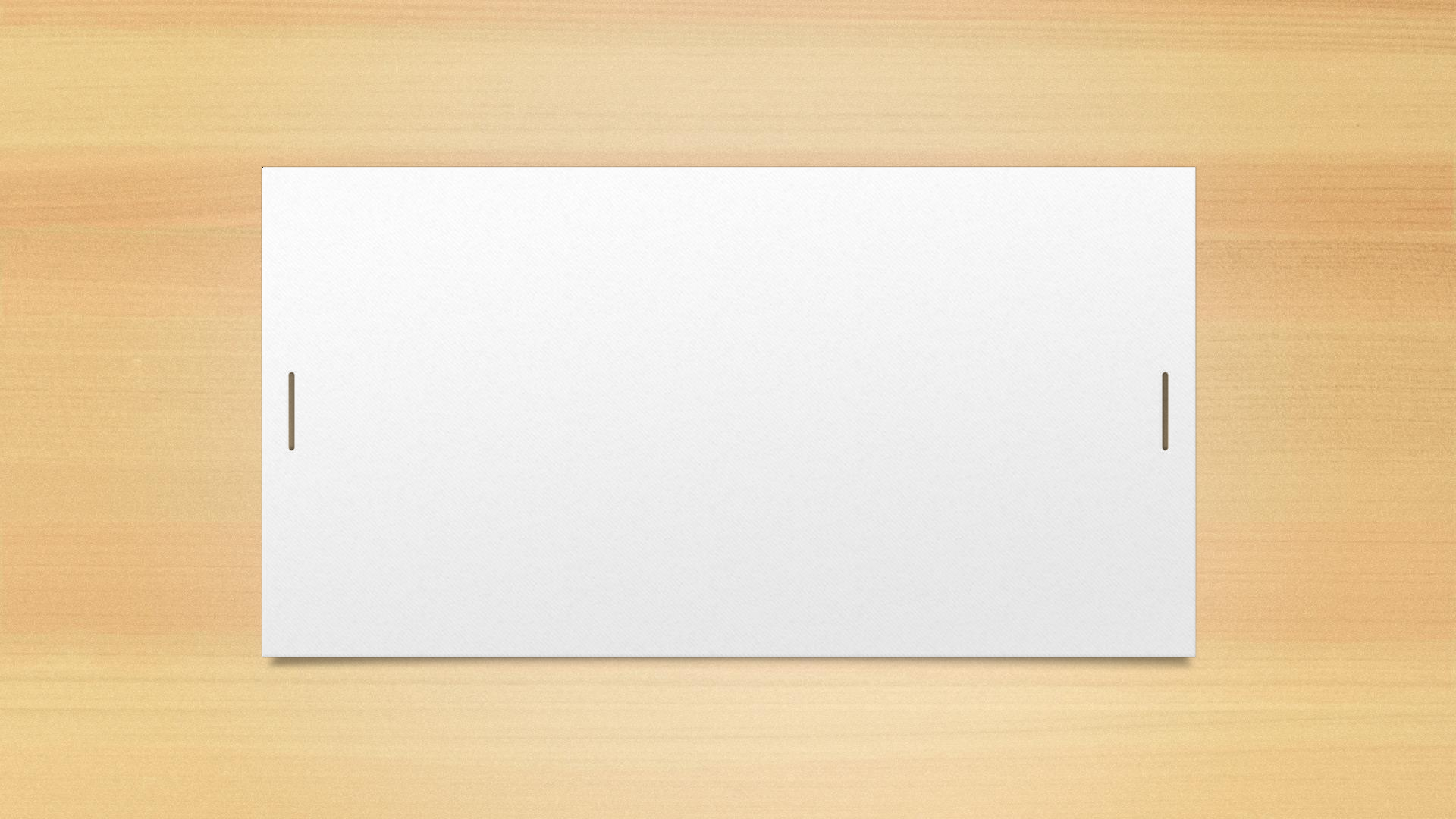 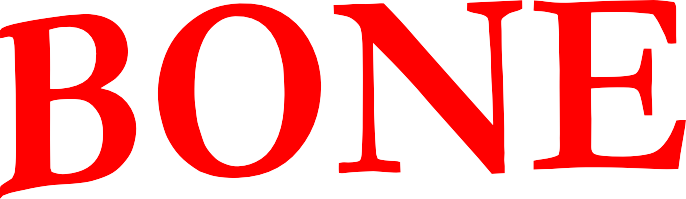 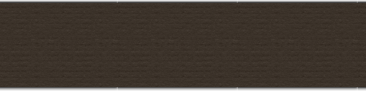 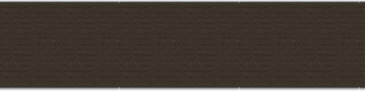 •
•
•
•
Definition
Radiopharmaceutical  Indication
Images
DEFINTION
A bone scan is a nuclear imaging test that helps diagnose and track several types of
  bone disease.	
In many departments, the bone scan is one of the most commonly performed nuclear  medicine diagnostic procedure. X-rays, CT scans and MRI examinations evaluate the  structure of the bone. In contrast, a bone scan evaluates the functional aspect of the  bone diseases. This is very useful in the early diagnosis of a stress fracture when the  changes in bone architecture have not taken place yet, but the bone scan is frequently  abnormal at that stage. This provides the physician an opportunity to make the  diagnosis early, thereby expediting treatment.
A bone scan is also an important tool for detecting cancer that has spread (metastasized)
to the bone from a tumor that started in a different organ, such as the breast or prostate.
Radiopharmaceuticals
Tc 99m –MDP (dose:15-20 mci) I.V
TC99m-HDP (dose: 15-30 mci) I.V
Indications
Fractures
Arthritis
Paget's disease of bone
Cancer originating in bone
Cancer that has spread (metastasized) to bone from a different  primary site, such as the prostate, lung or breast
Infection of the joints, joint replacements or bones (osteomyelitis)
Fibrous dysplasia
Avascular necrosis or impaired blood supply to bones
Unexplained bone pain
Bone scan ( normal)
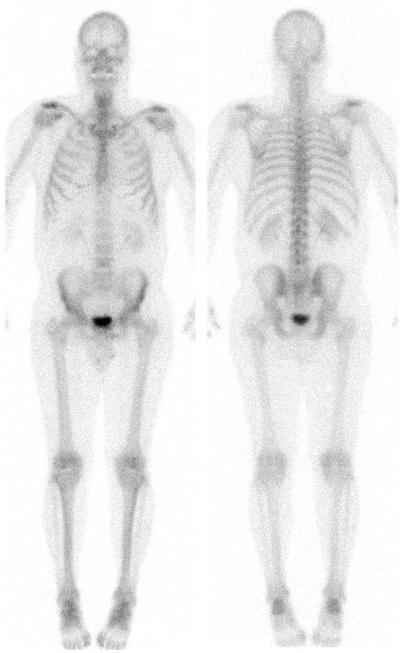 NORMAL BONE SCAN
Bone scan in	breast cancer
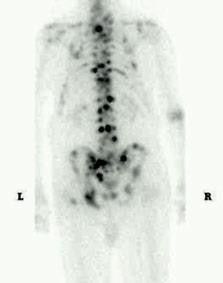 Bone Scan showing scattered focal  areas of increased activity involving  the spine and pelvis typical
for metastatic cancer.
Although this patient is a male,  breast cancer in the female would  give a similar appearance
A rare presentation of	bone metastasis
endometrial carcinoma with coexistent osteomyelitis
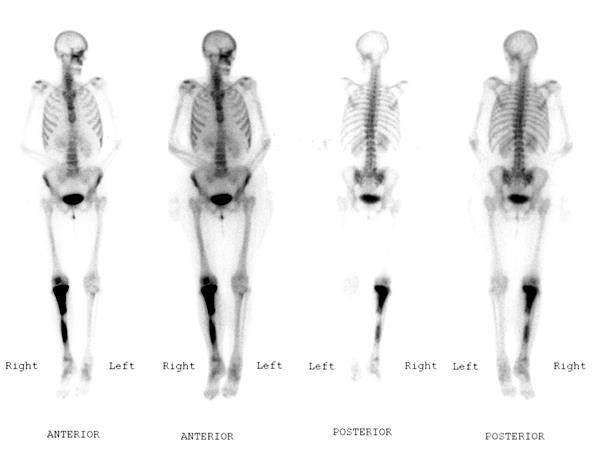 A62 year-old Female patient.
Bone scan revealed an intense hotspot  in the right proximal tibia extending  well into the distal third of the tibia.
There were no other hot spots  elsewhere.
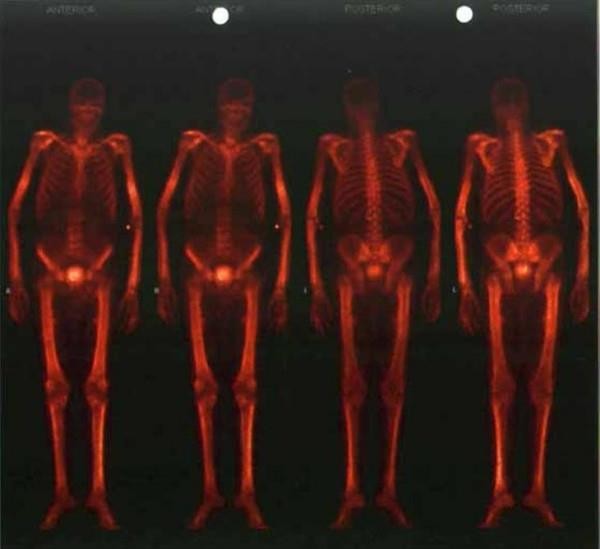 Super bone scan  prostate ca.
A 81 year old man with prostate  adenocarcinoma .
Bone scintigraphy showing  diffusely increased uptake  throughout the entire skeleton  and absent kidney sign .
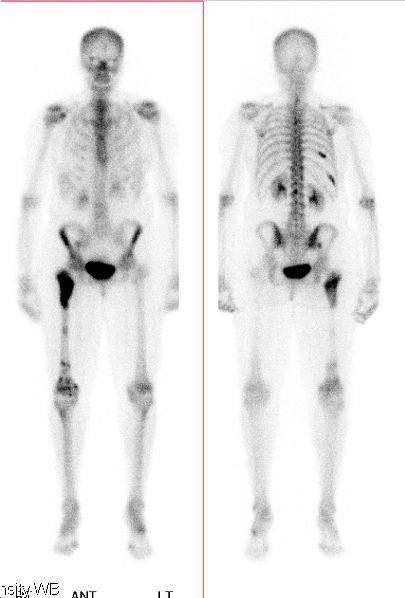 Bone scan breast	ca.
Female pt. with multiple bone  mets.
Bone scan in avascular necrosis
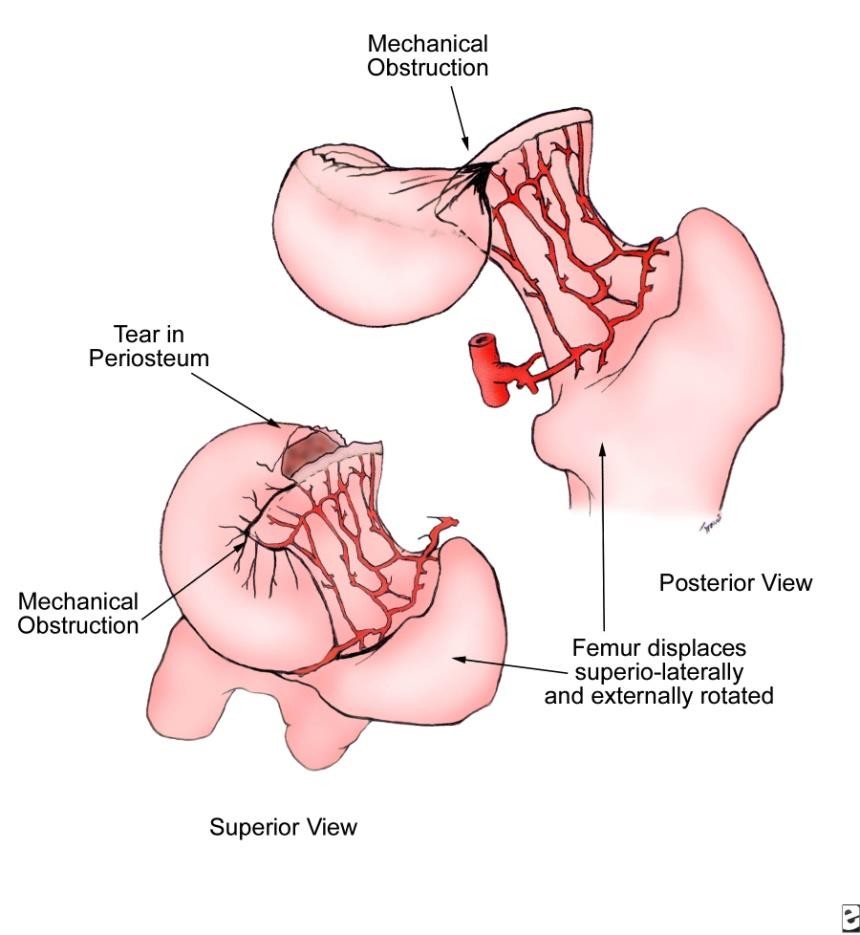 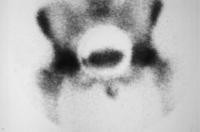 Planar bone scan of the pelvis in a patient with bilateral avascular
necrosis of the femoral head
Blood supply to the femoral head is compromised by subcapital femoral
fractures or slipped capital femoral epiphysis.
Bone scan in total hip replacement
(loosening) :This image shows abnormal tracer
uptake at the greater tuberosity, femoral stem,
 	and acetabulum.	

Total hip joint replace ment
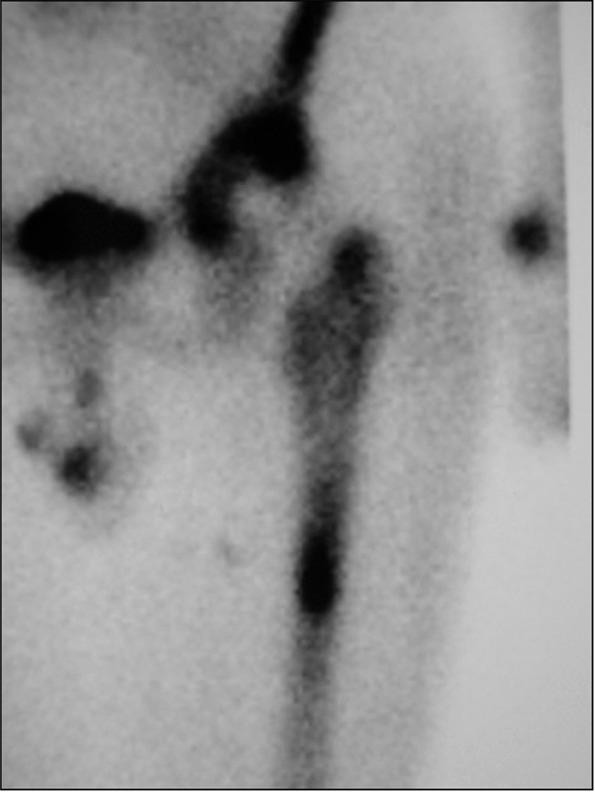 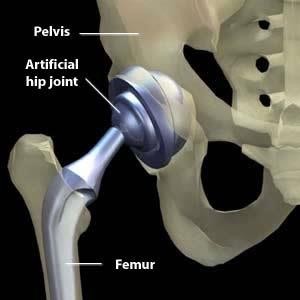 Bone scan in Paget’s disease
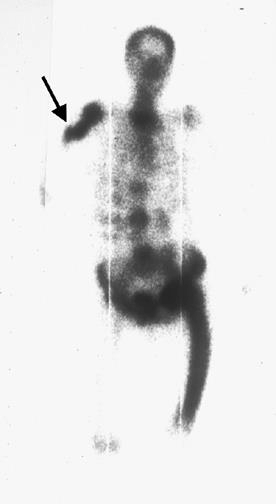 Whole-body bone scan in a
patient with polyostotic
 	Paget disease reveals intense
uptake of
radiopharmaceutical in the  femur, pelvis, spine, and  proximal right humerus. The  cortical discontinuity of the  proximal right humerus  represents an insufficiency  fracture
Bone scan in osteosarcoma
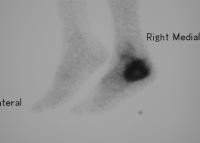 Scan shows increase  tracer uptake in the  calcaneal
Bone scan in oseoid osteoma
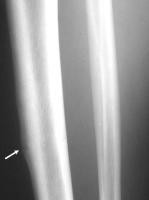 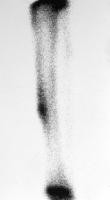 .
.
Bone scan in Ewing’s sarcoma
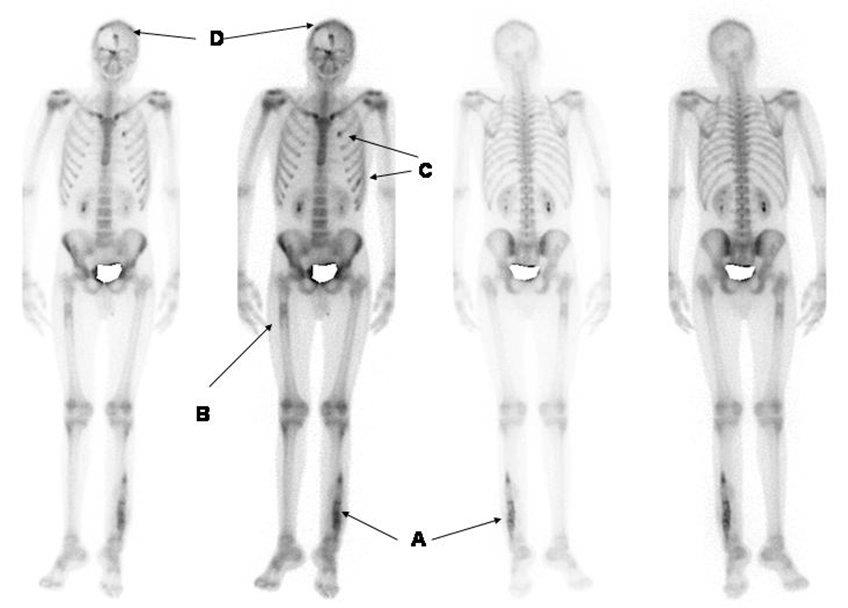 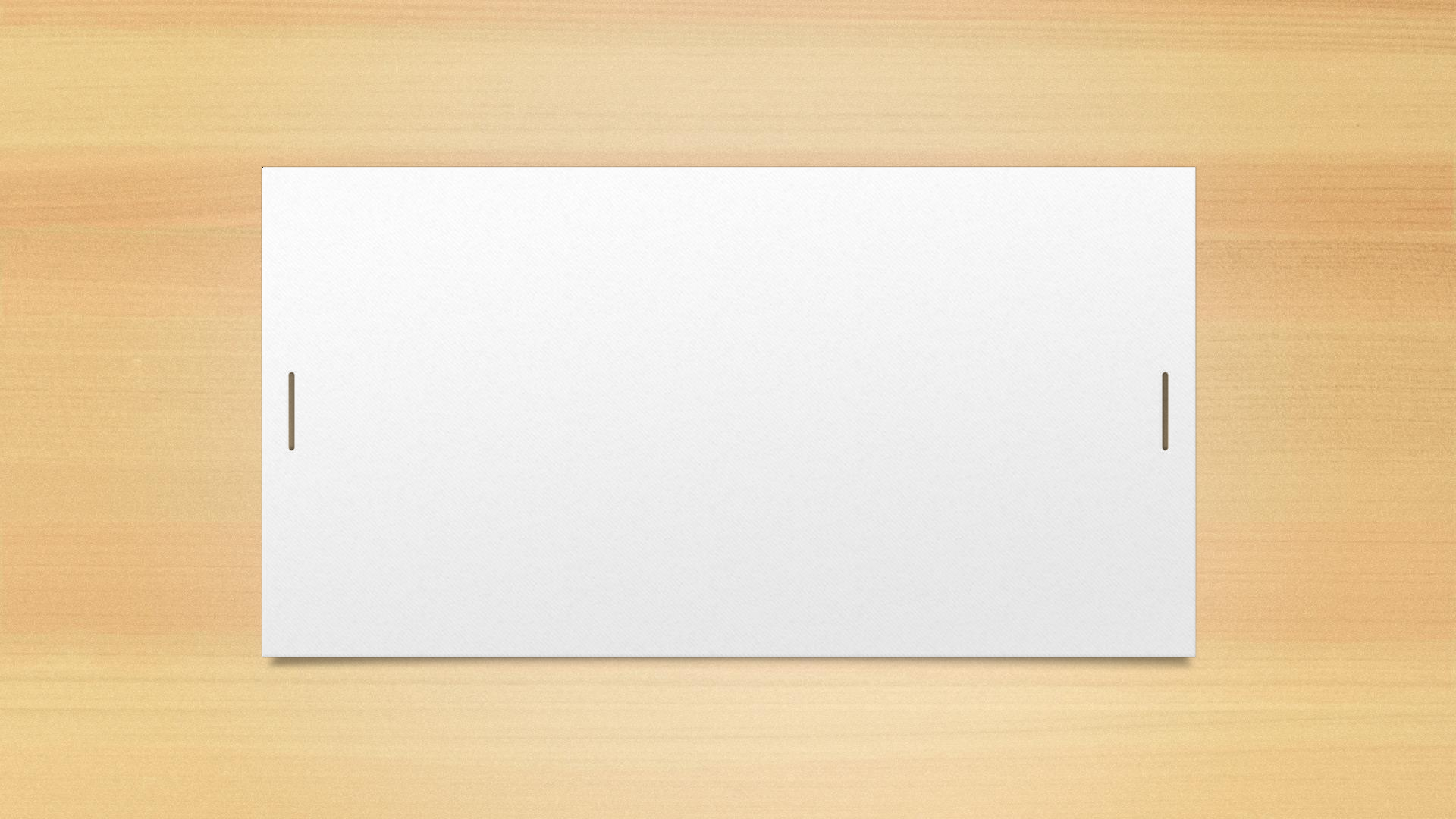 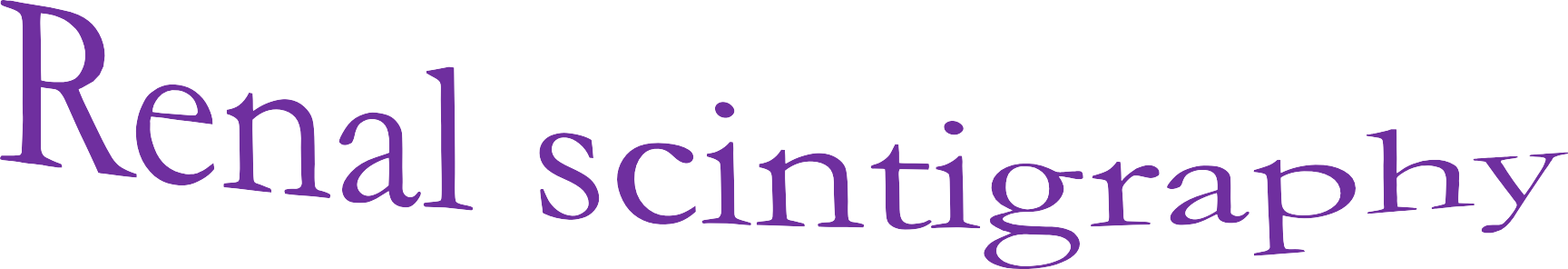 Definition
Radiopharmaceutical
Indication
Imaging
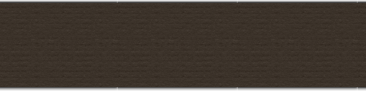 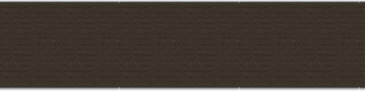 Definition
A kidney scan is a nuclear scanning test that is done to evaluate kidney
function or appearance.
Two types of kidney scans can be done:
A cortical scan can be done to look at the shape of the kidneys.
A functional study can be done to measure the amount of time it takes  for the tracer to move through the kidney, collect in the urine, and  drain into the bladder.
RADIOPHARMACEUTICALS
Dynamic imaging
Tc-99m DTPA, Tc-99m MAG3
Dose DTPA	8-15mci	I.V
MAG3 5-10mci I.V
Lasix	0.5mg/kg	I.V
Static imaging
TC-99m DMSA
Dose	2-6mci	I.V
INDICATIONS
Individual renal function
obstructive nephropathy
renovascular hypertension
urinary tract infection
renal transplantation
Ectopic kidney
GFR
Normal renal parenchymal imaging study  DMSA SCAN
2 year old child being evaluated for renal parenchymal scarring	

0.9 mCi Tc-99m DMSA
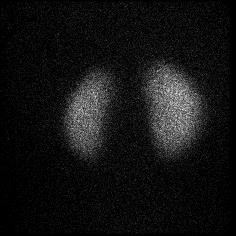 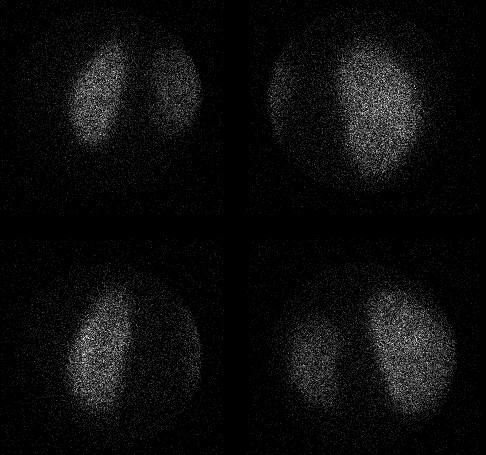 Pyelonephritis (SCAR)
2 year old female with  fevers, pyuria, and
 	leukocytosis	
** there is a cortical  defect in the upper pole  of	the right kidney that  corresponded to the  abnormality on the  immediate and static  views.
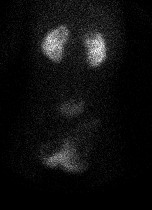 Polycystic kidney disease
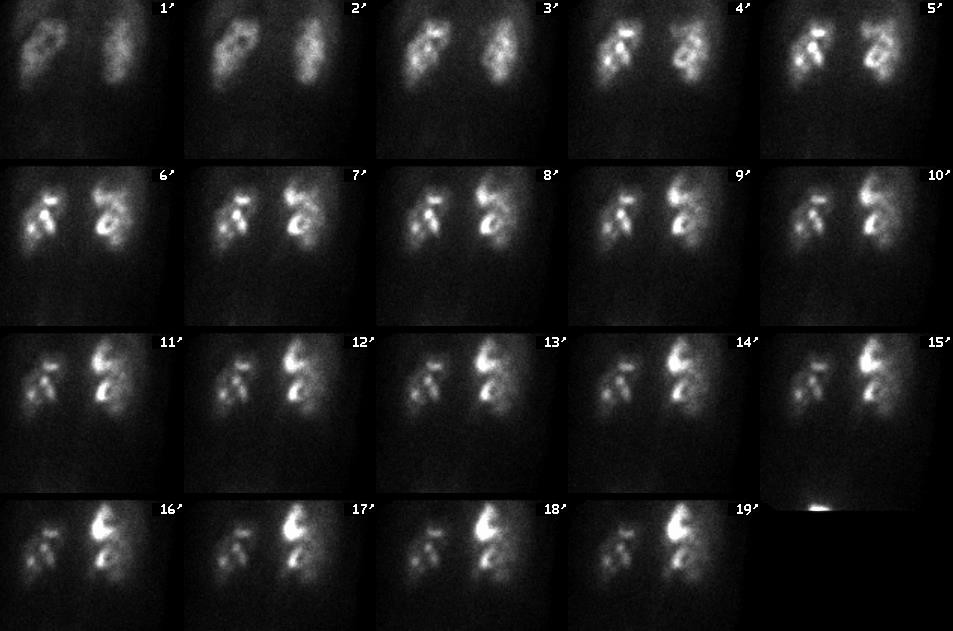 Transplant infarction
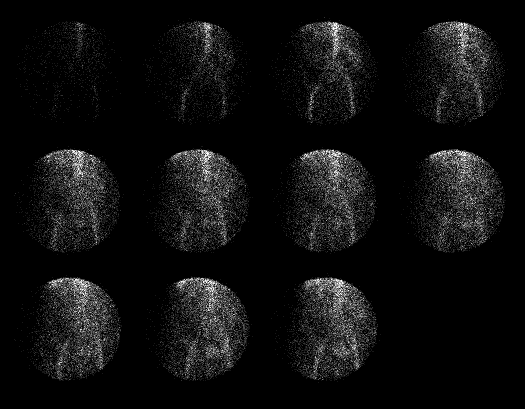 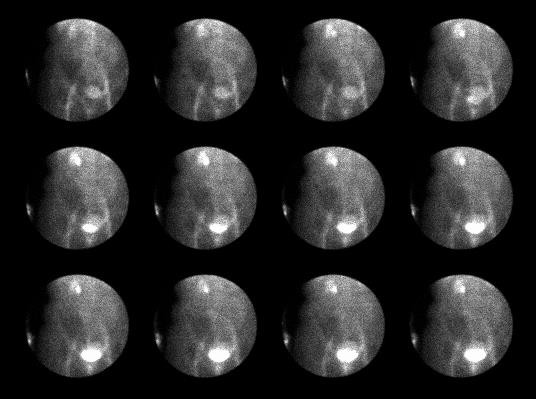 Renal Transplant ATN and Urine Leak
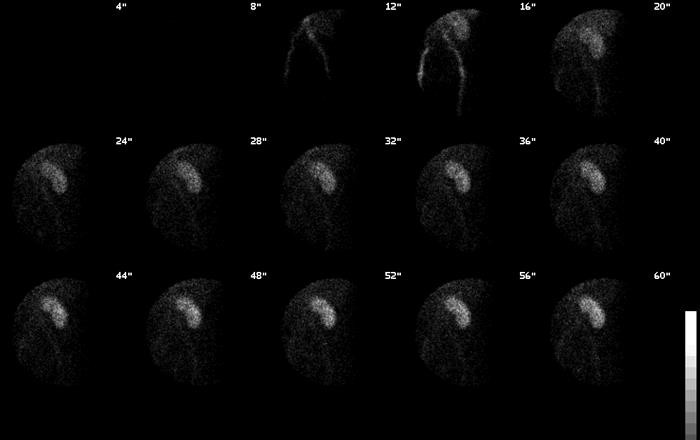 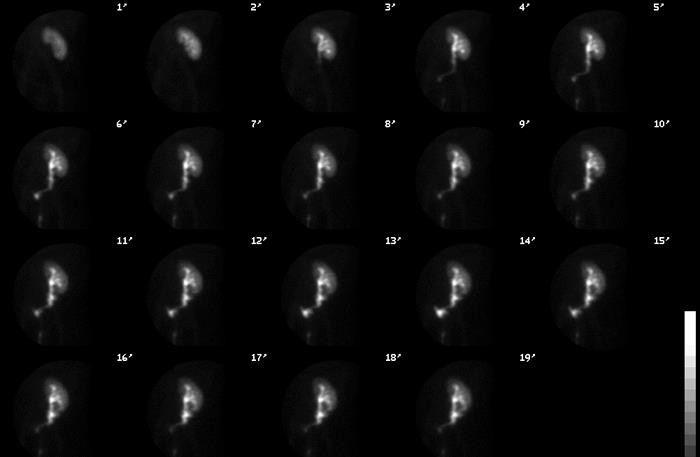 Unilateral renal agenesis revealed by hydronephrosis of
contralateral kidney and explored by 99mTc-DMSA and CT
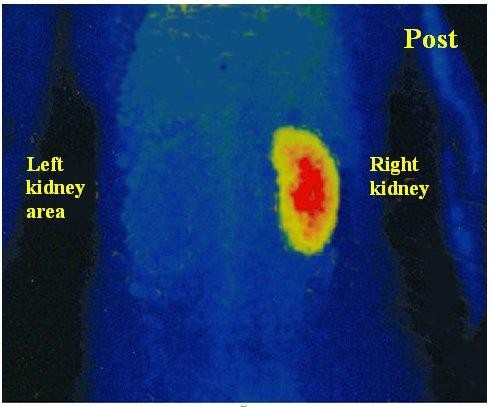 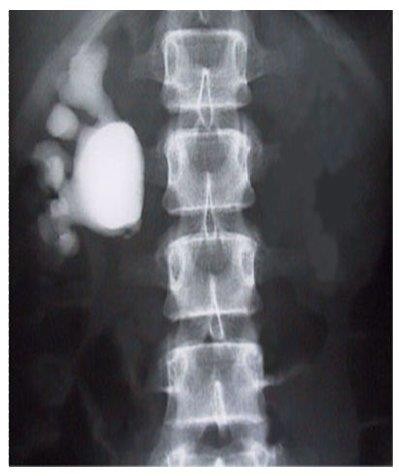 Acute left renal obstuction
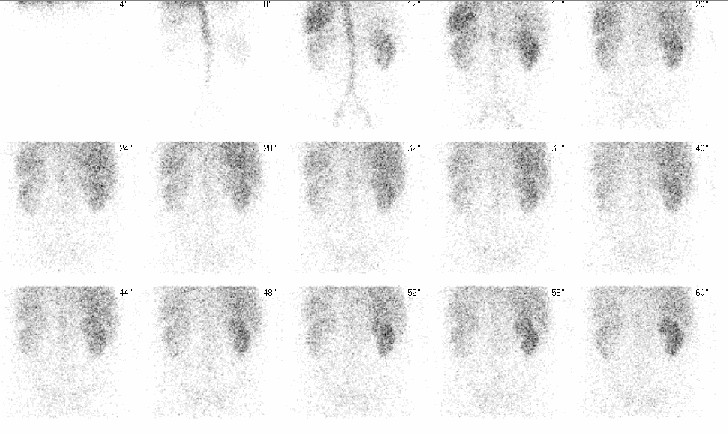 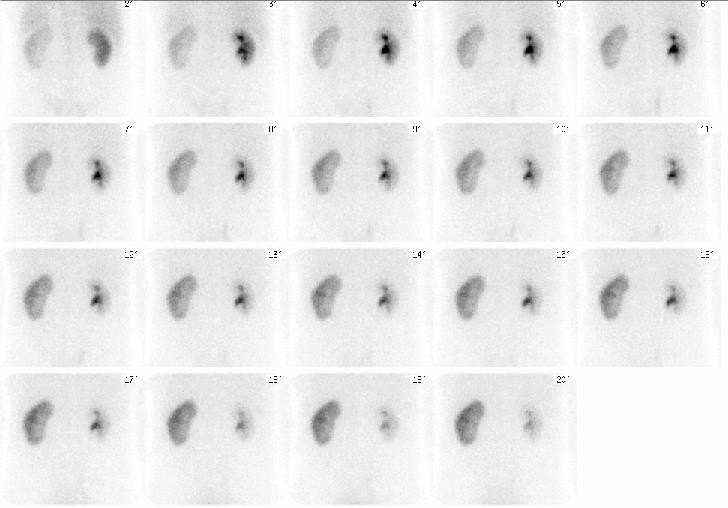 Renal Artery Stenosis
2.5 mg enalapril intravenously over a five minute period  followed by administration of	Tc-99m MAG3

Tc-99m MAG3
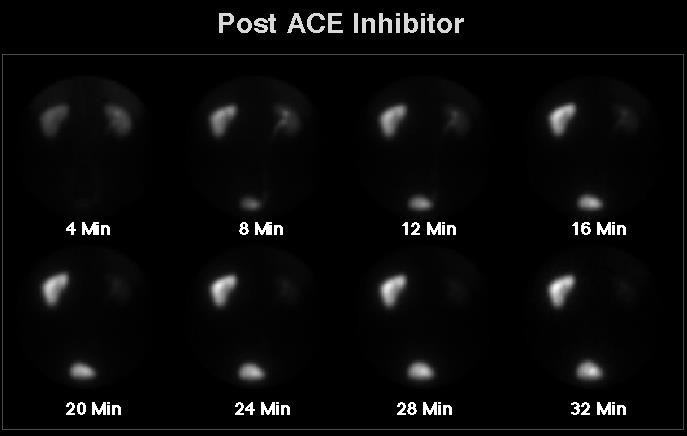 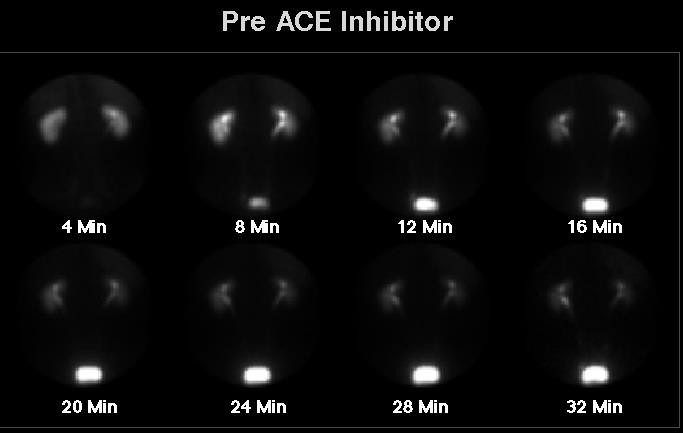 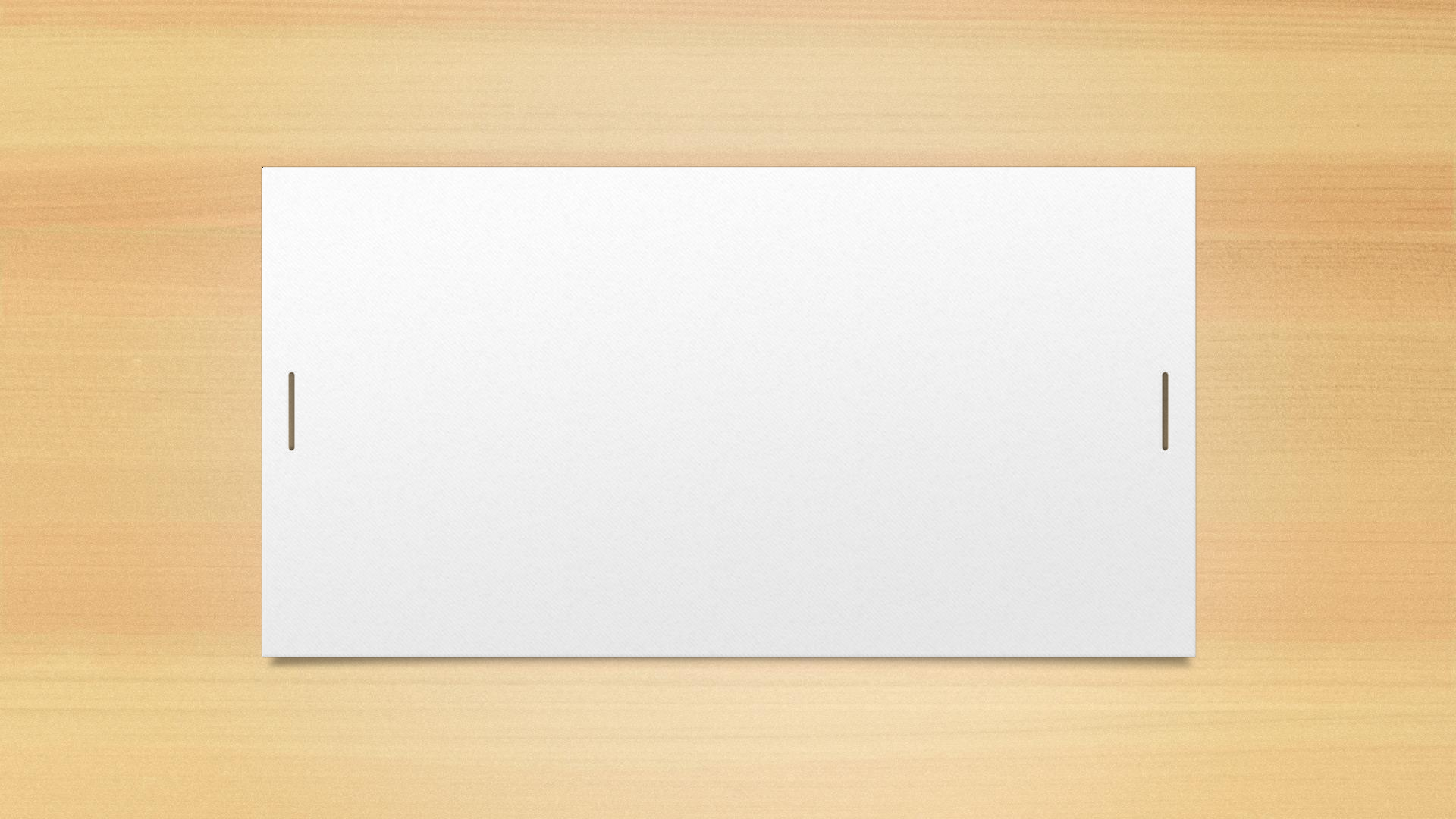 Bone Mineral Density
(BMD)
Definition
Indication
Findings
Scan
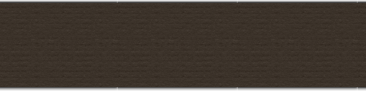 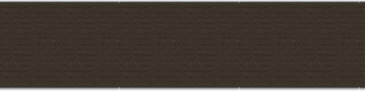 Definition
The BMD is measured with a dual energy x-ray absorptiometry test (referred
to as a DEXA scan).

The absolute amount of bone as measured by bone mineral density (BMD)
testing generally correlates with bone strength and its ability to bear weight.

By measuring BMD, it is possible to predict fracture risk in the same manner
that measuring blood pressure can help predict the risk of stroke.
Indications
Personal history of fracture as an adult
Low body weight or thin body stature
Advanced age
Use of corticosteroid therapy for more than three months
Estrogen deficiency at early age
Lifelong low calcium intake
Low physical activity
Alcohol intake
Thyroid disease
Findings
Normal: A bone BMD is considered normal if the T-score is within 1  standard deviation of the normal young adult value. Thus a T-score >
-1 is considered a normal result.
	Osteopenia(Low bone mass): A BMD defines osteopenia as a T-score  between -1 and -2.5. This signifies an increased fracture risk but does  not meet the criteria for osteoporosis.

Osteoporosis: A BMD greater than 2.5 standard deviations from the  normal (T score less than or equal to -2.5) defines osteoporosis.
DEXA machine
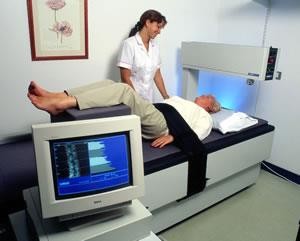 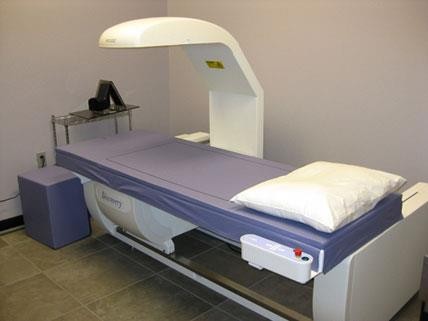 DEXA scan :	(femural) neck T-score +1.4
total T-score +1.5
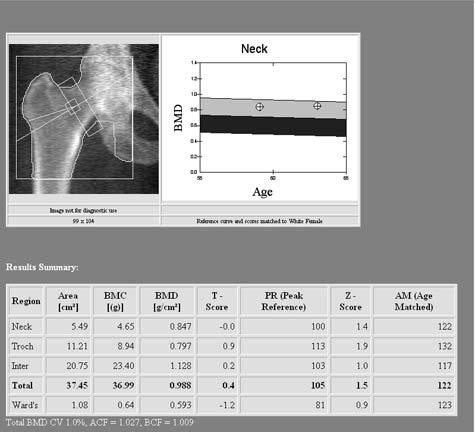 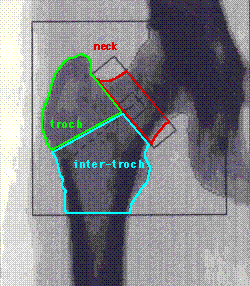 DEXA scan (lumbar) T-score -2.3
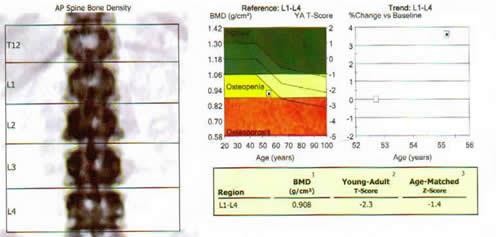 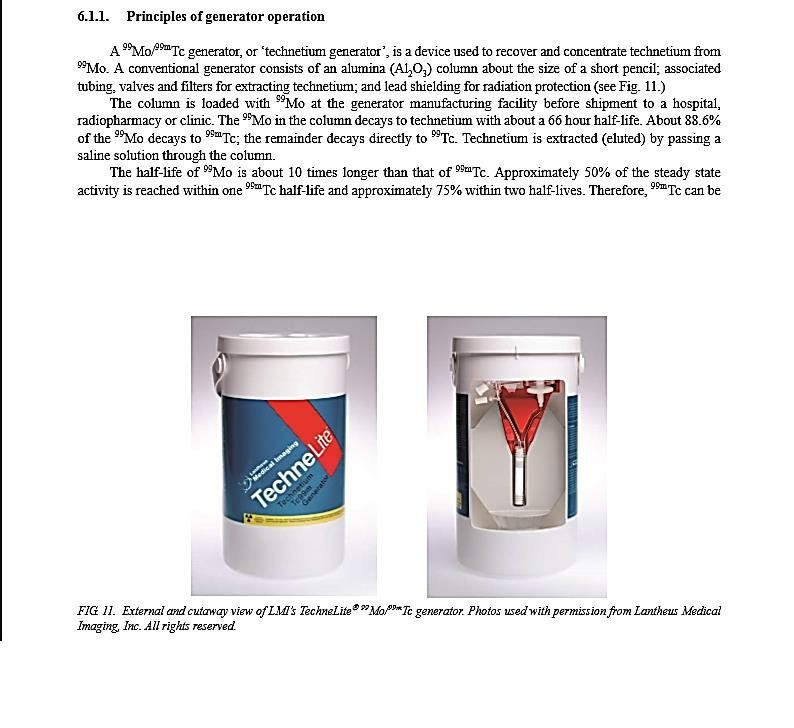 GENERATOR (1)
GENERATOR (2)
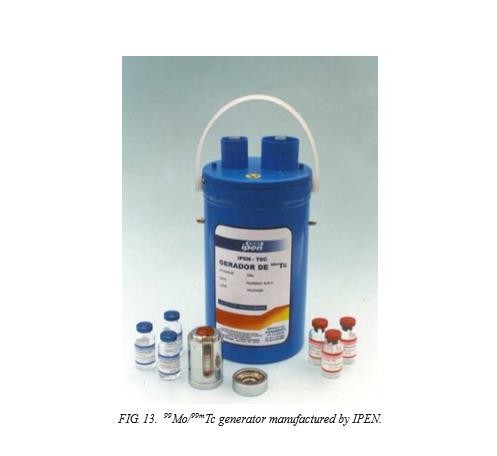 GENERATOR (3)
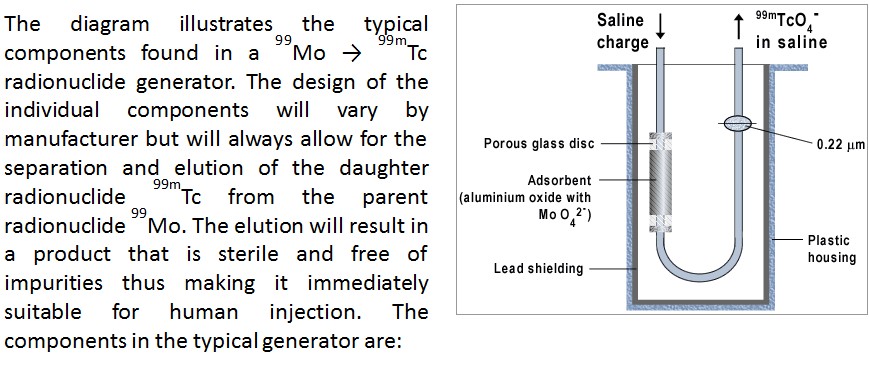 MODULES
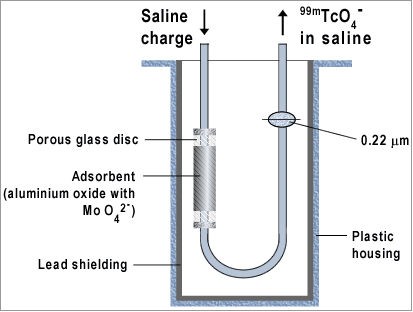 POSITRON EMISSION  TOMOGRAPHY
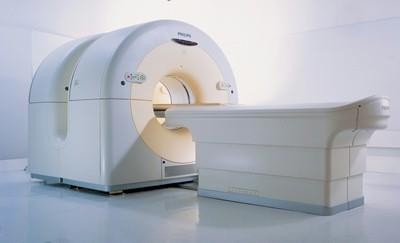 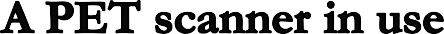 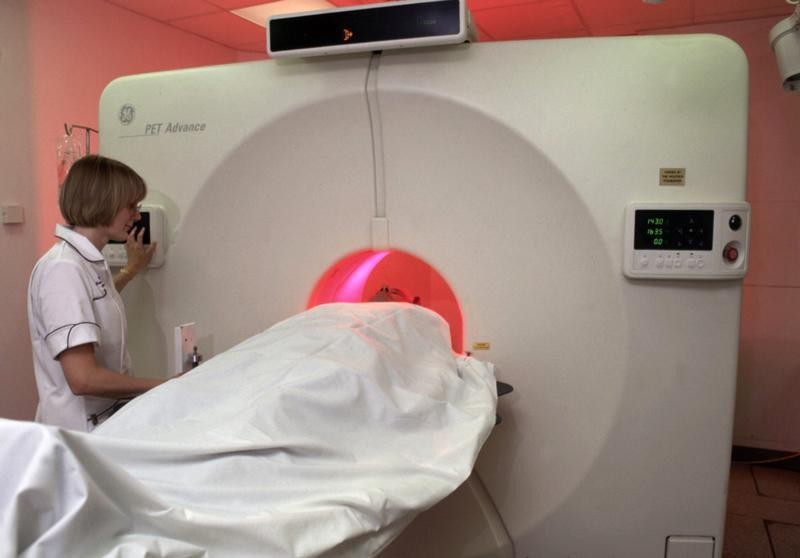 Colour-enhanced PET scan of the basal ganglia
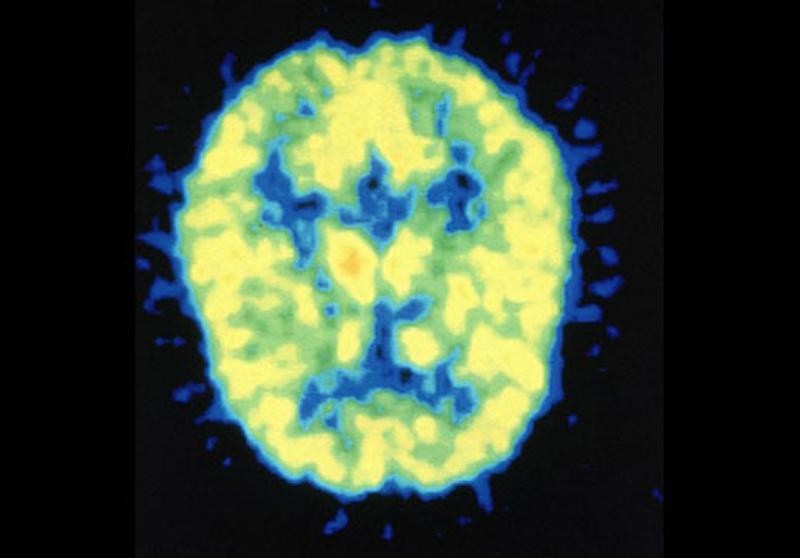 This image shows a PET scan of the basal ganglia of a healthy brain. In this case, the
scan has been enhanced with colour.
BIGPICTUREEDUCATION.COM
Definition
A positron emission tomography is a nuclear medical  imaging technique which produces a three dimensional  image of	functional processes in the body.
A short History of	PET scan
The concept of emission and transmission	tomography was  introduced by David	E. Kuhal and Roy Edwards in the late  1950s at the university of Pennsylvania.

In the 1970s, Tatsuo Ido at the Brookhaven National laboratory  was the first to describe the synthesis of 18-F FDG, the most  commonly used PET scanning isotope carrier.

Now there is not one person who developed the PET scan but a
whole collection of people have made what it is today.
How it works
A short lived radioactive tracer isotope, is injected in to the living subject (usually  in to blood circulation) . The tracer is chemically incorporated in to a  biologically active molecule.

There is a waiting period while the active molecule becomes concentrated in
tissues of interest.

As the radioisotope undergoes positron emission decay (also known as positive  beta decay), it emits a positron, an antiparticle of the electron with opposite  charge.
After traveling up to a few millimeters the positron encounters an electron.
The encounter annihilates them both, producing a pair of (gamma) photon
moving in opposite directions.
These are detected when they reach scintillator in the scanning device creating a
burst of light which is detected by photomultiplier tubes.

The technicians can then create an image of the parts of your brain, for example
which are overactive.
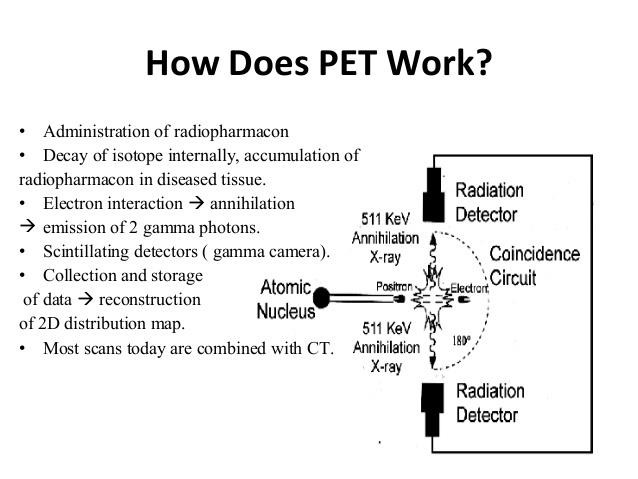 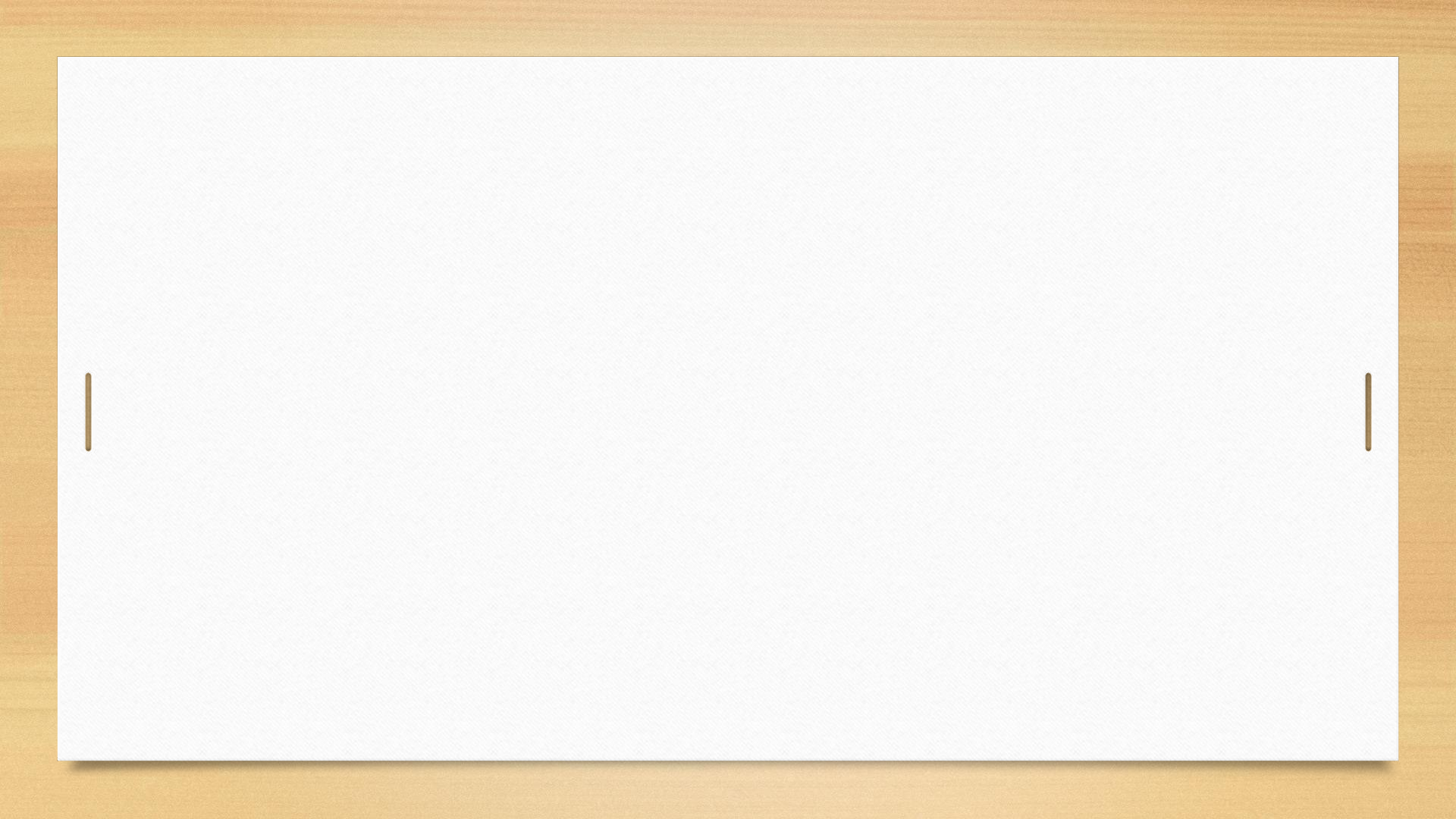 PET SCAN
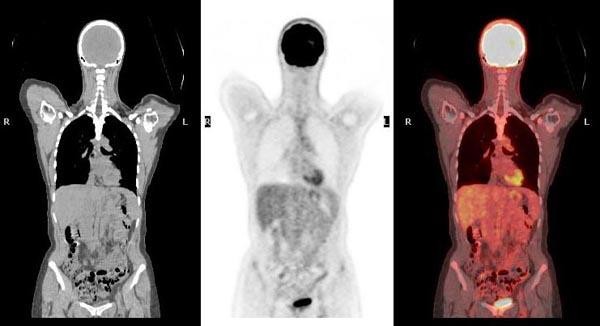 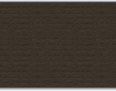 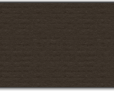 Uses
Detect cancer.
Determine whether a cancer has spread in the body.
Assess the effectiveness of a treatment plan, such as cancer therapy.
Determine if a cancer has returned after treatment.	
Determine blood flow to the heart muscle.
Determine the effects of a heart attack, or myocardial infarction, on areas
of the heart.
Identify areas of the heart muscle that would benefit from a procedure such  as angioplasty or coronary artery bypass surgery (in combination with a  myocardial perfusion scan).
Evaluate brain abnormalities, such as tumors, memory disorders and
seizures and other central nervous system disorders.
To map normal human brain and heart function.
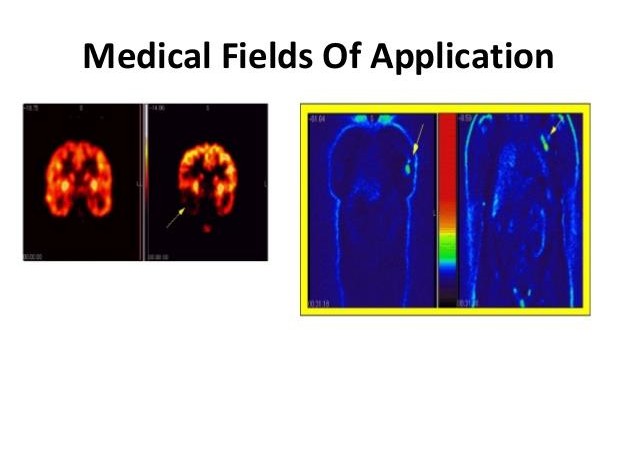 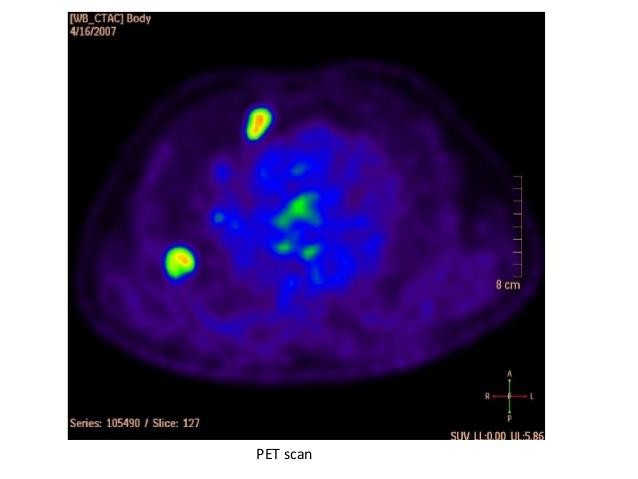 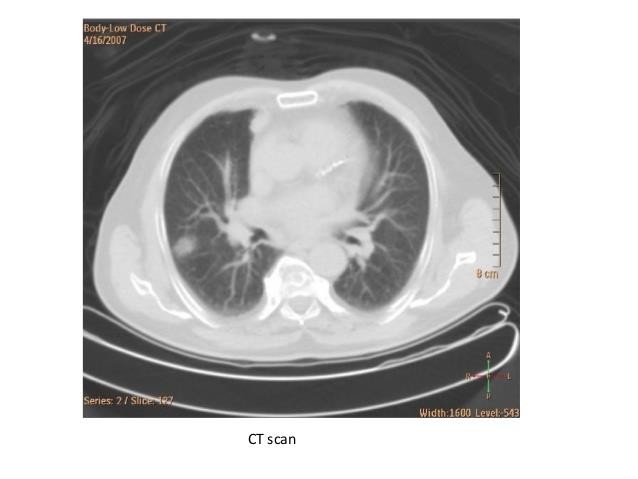 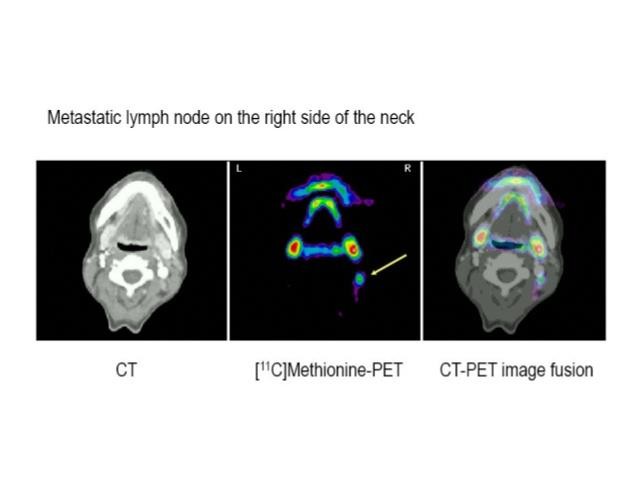 Combined PET/CT scanner
To detect structure and function simultaneously.

Greater detail with a higher level of accuracy; because both scans are performed at
one time without the patient having to change positions, there is less room for error.


Greater convenience for the patient who undergoes two exams (CT & PET) at one  sitting, rather than at two different times.
PET/CT FUSION
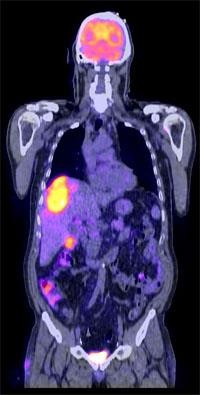 PET/CT FUSION
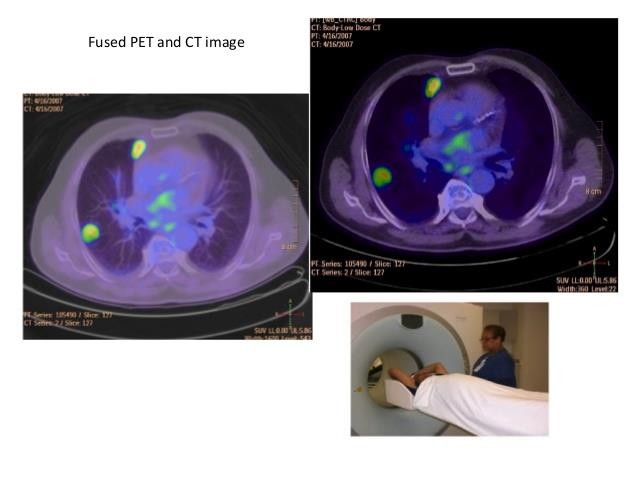 Tracer
Radioisotopes used in PET scans are isotopes of	carbon,  nitrogen,oxygen,gallium and 18F used as a substitute of	hydrogen. 

Only radioactive forms of	natural elements that will pass safely  through your body and be detected by the scanner.

The type of	scanner used depends on what your doctor wants to  measure. For example, if	your doctor is looking at the tumor, he  might use radio labeled glucose (FDG) and watch how it is  metabolized by the tumor.
Cyclotron
Charged particle accelerator.
Accelerates charged particles in a cycle path and these  particles gain energy.	
Energetic particles then hit a target material get absorbed in  to the nucleus, converting the target in to the different  species.
For example, a proton of	hydrogen, when hits 18O-water  converts it to the 18F-fluoride with emission of	a neutron  other insignificant subatomic particles to balance the energy  equilibrium.
Benefits of	PET scan
The information provided by nuclear medicine examinations is unique  and often unattainable using other imaging procedures.
For many diseases, nuclear medicine scans yield the most useful  information needed to make a diagnosis or to determine appropriate  treatment, if any.
Nuclear medicine is less expensive and may yield more precise
information than exploratory surgery.
By identifying changes in the body at the cellular level, PET imaging may  detect the early onset of disease before it is evident on other imaging tests  such as CT or MRI.
Limitations of	PET scan
Time-consuming.
The resolution of structures of the body with nuclear medicine may not be as
clear as with other imaging techniques, such as CT or MRI.	
PET scanning can give false results if chemical balances within the body are  not normal.
Because the radioactive substance decays quickly and is effective for only a  short period of time, it is important for the patient to be on time for the  appointment and to receive the radioactive material at the scheduled time.
A person who is very obese may not fit into the opening of a conventional  PET/CT unit.